Ethical Considerations in Motivated Learning
DeAndrea Chatmon, Alicia Waters, Emmer Branch, Jacqueline Quinonez
								Psych/635
								04/07/2020
								Paulette Pitt
Introduction
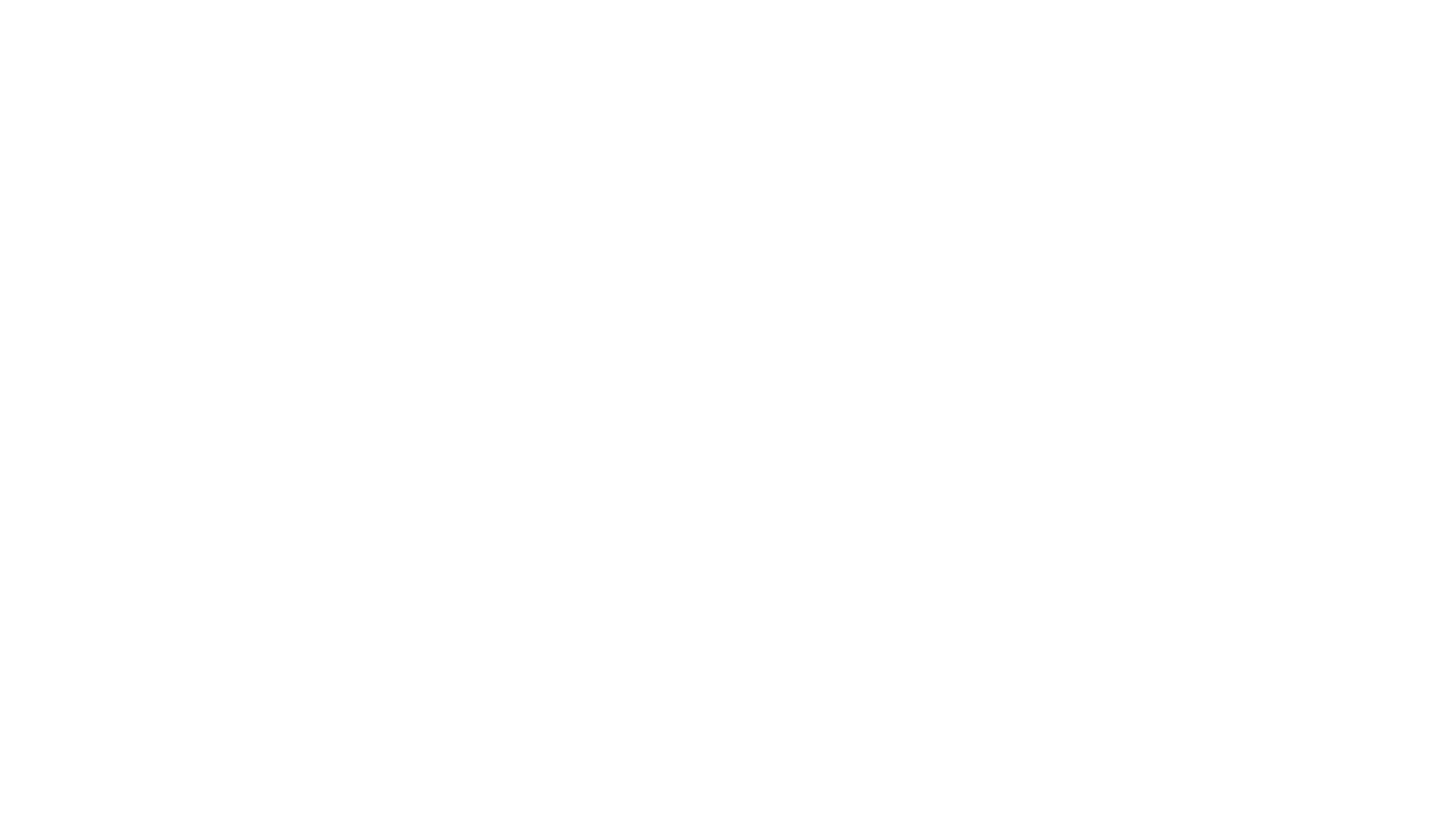 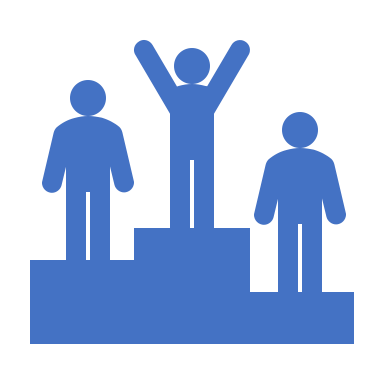 Achievement Motivation
[Speaker Notes: Motivation is the drive that causes us to move beyond limitations and various challenges to achieve a specific goal. While there are several methods and techniques to motivate; achievement motivation is a technique and/or theory that feels personally and is specific to each individual. “Achievement motivation - which can be defined as an individuals’s need to meet realistic goals, receive feedback and experience a sense of accomplishment.” With this theory, realistic goals are set, feedback is offered and rewards are offered if performance meets expectations.]
Ethical Pitfalls
[Speaker Notes: Achievement Motivation has intrinsic value. Achieving goals can be gratifying in a number of ways. This technique of motivation is fueled by honest and constructive feedback, realistic goal setting, positive mindset, and an exceptional system of rewards that makes the time, energy, and effort worthwhile. While motivation can be the driving force of a person’s work, ethical considerations must be given to potential hitches that can compromise integrity and contradict ethical rules and standards.]
Self-Worth Theory
Hope of Success 
Fear of Failure 
Worthiness
[Speaker Notes: The self worth theory in motivation refines the idea of emotions with cognition. (Schunk, 2014).
 The self worthy theory is the idea that success is valued and that failure or the belief that failure is possible should be avoided because the implication of low ability is present. People have a  natural desire to want to prove to others that they are capable and failure shows a sense of unworthiness. (Schunk, 2014).]
Self-Worth Theory And Ethics
Cheating 
Lying
Escaping Negative Situations 
Blame
[Speaker Notes: There may be ethical issues that come into play when using the self worth theory of motivation. People may be so interested in giving off the impression of success that they take unethical measures for achievement. This includes  cheating, lying, escaping negative situations and blaming the difficulty for the failure. According to “The general ethical principles of psychologists, (2011), psychologist strive to benefit those with whole they work and take care to do no harm. When conflict is occurs amongst psychologist there is an ethical expectation that obligations or concerns are resolved in a fashion that minimizes harm. It can be hard to be to shine in a profession where there are a lot of successful peers. Wanting to prove success and worthiness could lead to ethical lines being crossed if not careful. (Schunk, 2014).]
Physiological Needs
Food
Water
Shelter
An oriented Drive
[Speaker Notes: In human motivation-oriented drives may not trigger a reduction in their needs.  Example:  An induvial work on a project that is close to finishing.  The individual becomes thirsty due to their impulse to complete the project.  The individual will delay getting a glass of water to finish the project.  In long-term goals the drive theory come into play.  When working to forward a goal to complete a college degree, searching for a job, or working to advance in a career.  In experiencing the drive theory there will be periods of average, low motivation, and average periods in their life.  The physiological needs is to full in one’s life the essentials to survive.]
Drive Theory
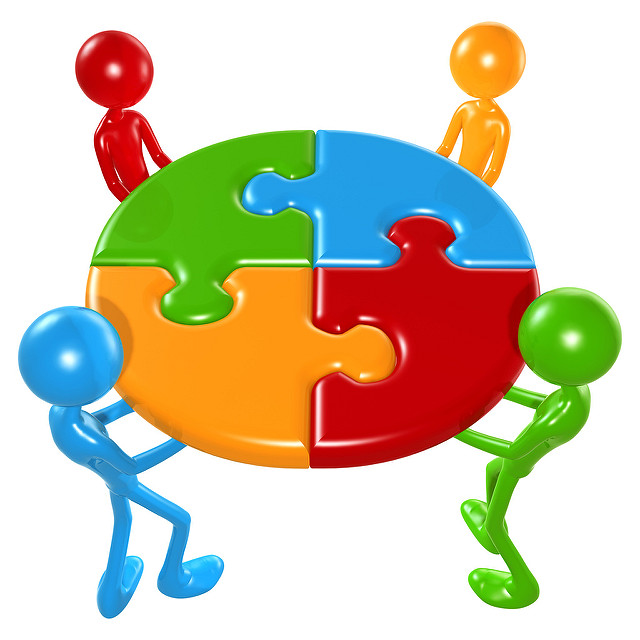 Need         
Drive          
Behavior
[Speaker Notes: Drive theory is a form of behavior that patterns a learned behavior.  A continued behavior to satisfy a need.  An example:  Wanting to eat to reduce the state of hunger.  A state of survivor is learned and adapt to the environment.  Secondary reinforcement is a postulated existence to supply or satisfied a need to survive.  Having to able to earn money with primary reinforcement to purchase food. The drive theory applied more to physiological needs that are needed now.]
Conclusion
[Speaker Notes: When working  in any work field  it  requires different kinds of expectations for how far the ethical boundaries are to be extended. When one speaks about the field of psychology these ethical boundaries are given to by the American Psychological Association. The main reasons for  these ethical guidelines are to make sure that people are treated equally , with respect and dignity. With implementing these rules clients are coax to become more motivated to reach various goals aim. There are many possible ethical pitfalls in client motivation that practicing psychologists should attempt to minimize. one should learn to respect the autonomy of the clients as they also stick to their supervisor rules. This presentation gives examples of these ethical pitfalls and strategies to minimize them.]
References
Nagy, T. F. (2011). The general ethical principles of psychologists. Essential ethics for psychologists: A primer for understanding and mastering core issues; essential ethics for psychologists: A primer for understanding and mastering core issues. (pp. 49-63, Chapter x, 252 Pages). Washington: American Psychological Association, American Psychological Association, Washington, DC. doi:http://dx.doi.org/10.1037/12345-003 Retrieved from https://search.proquest.com/docview/883329569?accountid=35812
Photo Retrieved From:(). Retrieved from https://search.yahoo.com/yhs/search?hspart=pty&hsimp=yhs-pty_maps&param2=ed09806d-7ab3-4e9e-a063-84afea0c72f5&param3=maps_~US~appfocus84&param4=google-bb8~Chrome~Photos+of+a+study+group~E96D668B50E549A3FE116E2BFC15D0C9&param1=20190617&p=Photos+of+a+study+group&type=ma_appfocus84_cr&t=://mail
Schunk, D. H. (2014). Learning Theories: An Educational Perspective (7th ed.) Pearson Education: The University of Phoenix eBook Collection database.